WORLD CAFÉ
Herausforderungen
in der OKJA
AUSWERTUNG
Open Space als Ermöglichungs-struktur
Organische Projektenwicklung:
Flexibel bleiben!
Fehlerhaft sein!
(als Fachkraft)
Personelle + Finanzielle Ressourcen vs. Bedürfnisse Teilnehmerinnen
„Anerkennung von Einfachheit“ der Bedürfnisse der TN
Demokratie erfahrbar machen
Die unter-schiedlichen Motivationen annehmen/halten
Partizipation in Abhängigkeit von Alter + Reife
Durchgehende Abfrage von Bedürfnissen
Partizipation  
„offene“ Projektanträge
Mut zu Scheitern
Aushalten
Fehlerkultur
Strukturelle Förderung?
Frage tauch immer wieder auf
Regelmäßige, digitale u.a. Bedürfnisabfrage
Ungleiche Bedürfnisse
„Wessen Ziele“ Fördermittelgeber vs. MA‘s, TN, Träger, Politik
GeBe Methode
Resonanz-räume
Hilfestellung Bedürfnisfindung durch Einzelgespräche
Wording: Zielgruppe vs. Jugendkultur
Vergemeinschaftung
Demokratiebildung
Tisch 1
!
?
PENSPACE
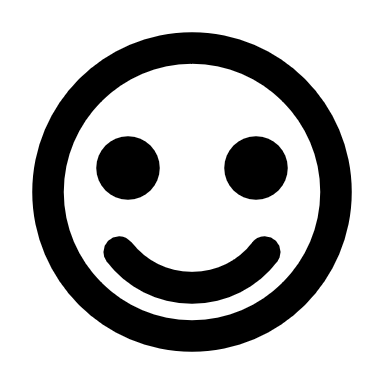 LEBENSWELTORIENTIERTE ERMÖGLICHUNGSSTRUKTUREN
- KONTINUITÄT  - TRANSPARENZ  - RESONANZRÄUME
SOZ. PÄDAGOSICHE AGENDA ALS RESONANZRAUM
- PERFORMANCE
PERFORMANCE
RESSOURCEN
SUB-JEKT
Auch die Fähigkeiten der Kinder/Jugendlichen nutzen/einsetzen
Erfahrungen älterer TN nutzen/einsetzen
Organische Entwicklung:
Flexibel bleiben
Unterschiedliche Fähigkeiten der päd. Mitarbeiter*innen nutzen/bündeln
- Eine Gemeinsame Sprache sprechen
„Mix Tape“
Besucher*innen ansprechen & fragen & mitbestimmen lassen
Tisch 2
Partizipation:
Alter +  Reife
2. Partizipative Gestaltung
-niederschwellig!
- Wahrnehmung/ Darstellung nach außen
Bedarf = Bedürfnis
- Projektidee gemeinsam mit den jungen Menschen entwickeln
- Umsetzung/ Planung partizipativer & altersgerecht durchführen
- mitnehmen im Prozess Kids
- auch die Teamer müssen offen bleiben für Veränderungen
WÜNSCHE-ERFÜLLKISTE
Mitmachen können …
ABER: auch sagen können, was nicht geht!
Tisch 3
Partizipation langfristig denken 
 Kids/Jugendliche lernen
Umfrage zu Jahresbeginn bei Kids/Jugendlichen
Anonym 
In Box
Habt ihr Ideen, wie wir das umsetzen können?
Wünsche erfüllen
Im Plenum
Beteiligung per Abfrage
Durchgängige Abfrage von Interessen & Wünschen
Eigene Ziele vs.
Ziele der TN
GEBE - Methode
TN bei Exploration mit einbeziehen
Tisch 4
Strukturelle Förderung erhöhen
Fördermittelgeber geben eigene Ziele oft vor
Eigene Ziele vs. Ziele der Kids
Wie kriegt man Kinder dazu was Neues auszuprobieren?
- Mut zum Scheitern
- neue Ideen mit etwas „was auf jeden Fall Spaß macht“ verbinden
Problem: strukturelle Förderung
!Perspektive!
Jugend will 
Kontinuität & Verlässlichkeit
Vorschläge machen
Unterschiedliche Einrichtungen
 Unterschiedliche Projektarbeit
gute
Tisch 5
Personelle + Finanzielle Ressourcen
Vs.
Bedürfnisse Teilnehmer*innen
Beziehung
Strukturförderung statt
 PROJEKTITIS 
JETZT!
Fragen  !?
Antrag ….viel Zeit…. Bewilligung
 Andere Bedürfnisse
Auch wenige Teilnehmer*innen
reichen aus  strahlt nach außen
Schreib doch  ´n Antrag!
Bewilligung in ca. 0,5 Jahren
???
Was brauche ich?
GeBe Methode
„Schwammige“ offene Projektanträge, damit Inhalte mit Teilnehmer*innen gefüllt werden können
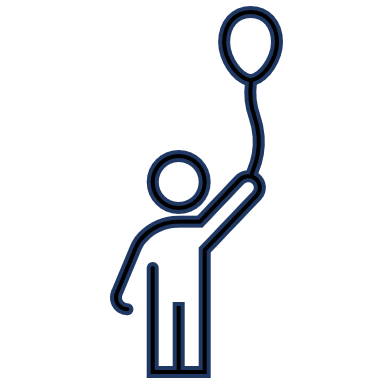 Was ist dein Bedürfnis?
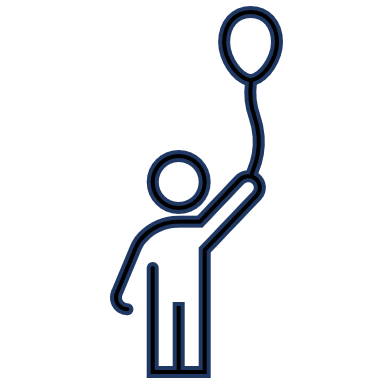 Ich will CHILLEN!
POLITIK
& 
VERWALTUNG
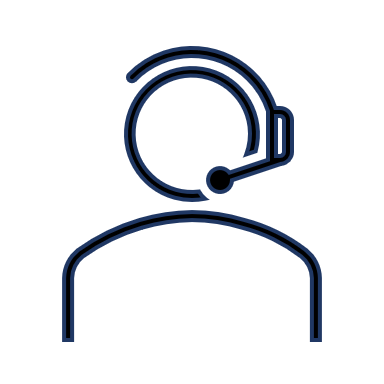 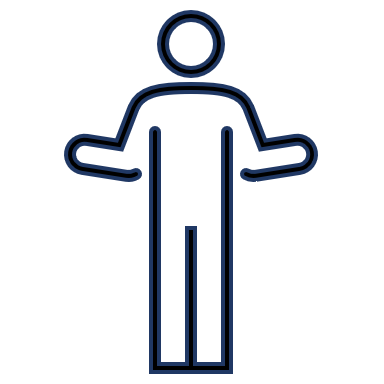  Eher Beziehungswünsche
JUGEND
Individuelle Bedürfnisse
Vs. 
Gruppenbedürfnisse?
 Wollen oft nur den Raum
Ich danke Ihnen für den umfangreichen, intensiven Austausch. Es freut mich, dass Sie die Herausforderungen unserer Arbeit im Blick behalten. Wir sollten uns nicht mit Umständen zufrieden geben, solange diese veränderbar sind. Das symbolische Zeichen eines Fachtages darf nicht nur beinhalten, was wir alles geschaffen haben. Es sollte auch deutlich werden, was wir noch alles könnten, wenn wir dürften.

Für die kommenden (Projekt-)Jahre wünsche ich Ihnen, Ihren Einrichtungen und Ihren Kindern und Jugendlichen alles Gute. Ich hoffe, dass die Debatte um flexiblere Strukturen und der Kampf um die Grundprinzipien unseres Arbeitsfeldes nicht verhallen und auch im Rahmen kommender Fachtag Raum finden.